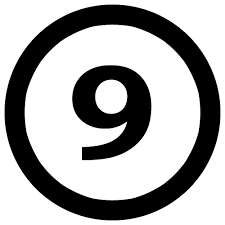 ED Simulator Based Training – Scenario Guide
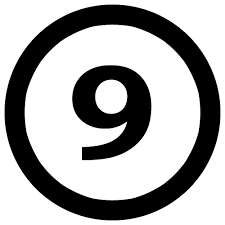 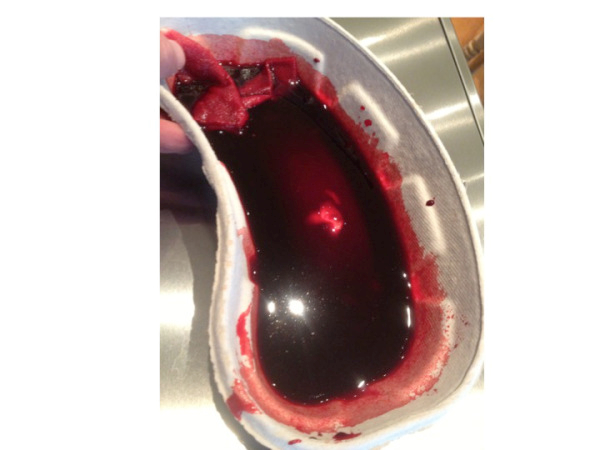 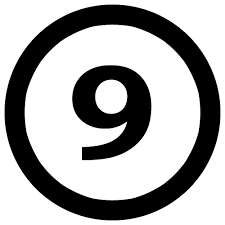 ED Simulator Based Training – Scenario Guide 1
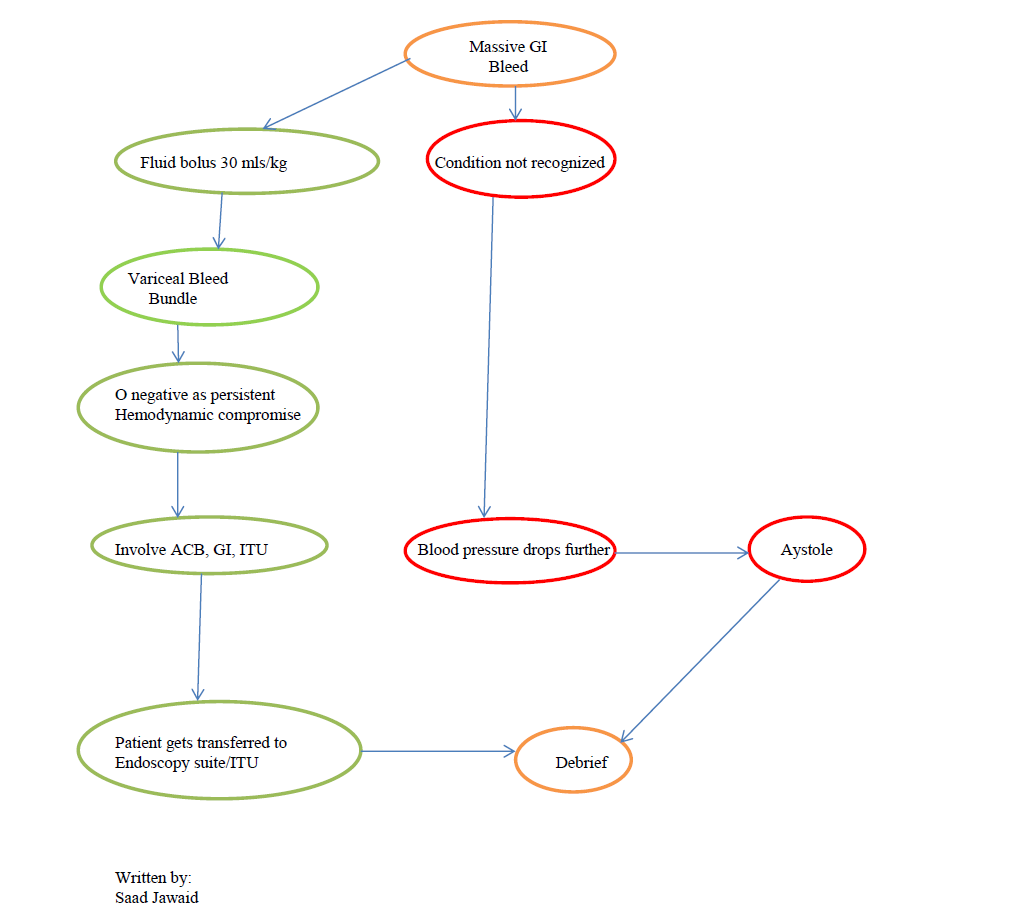 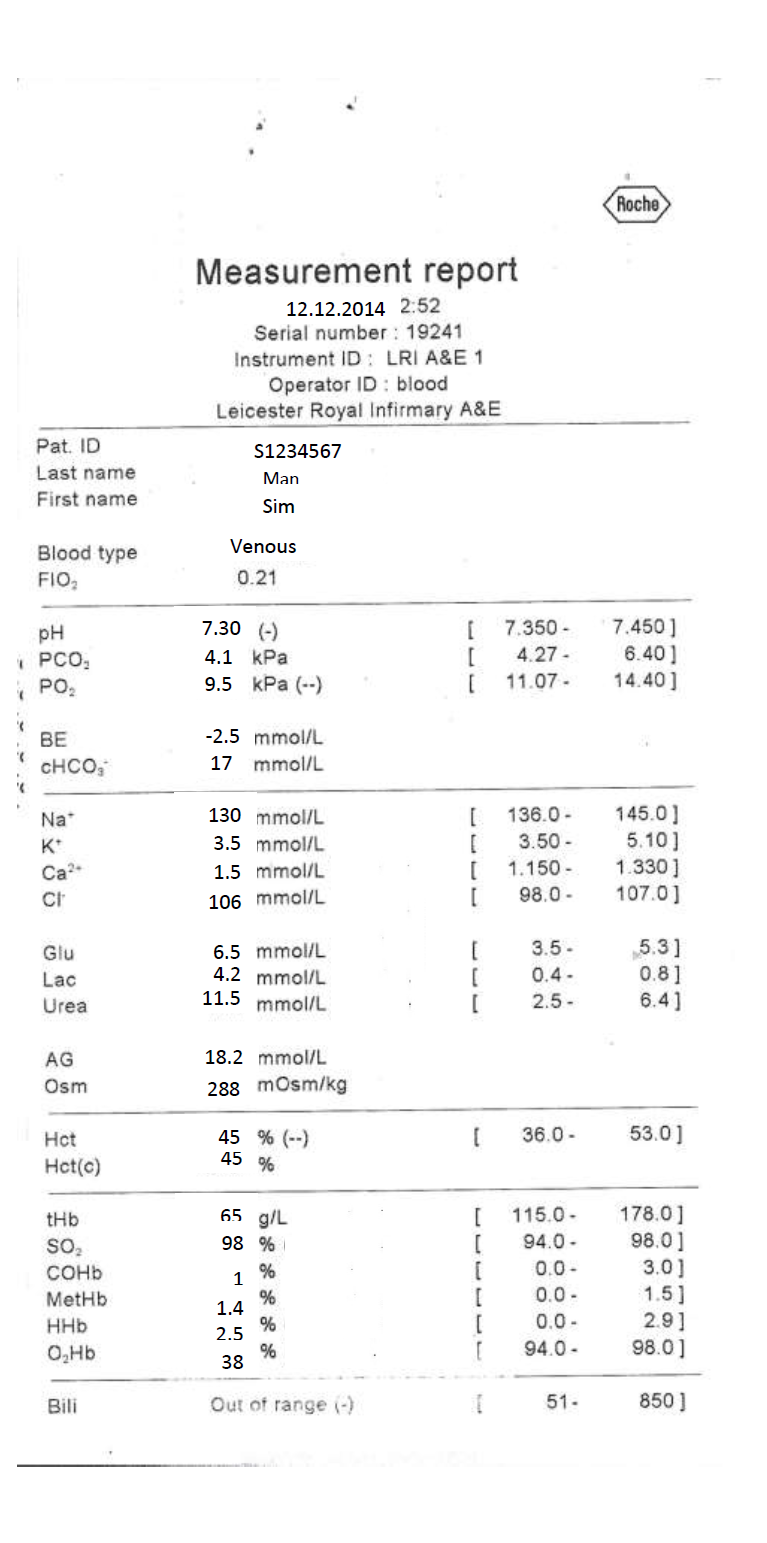 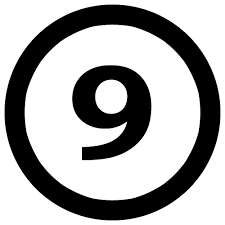 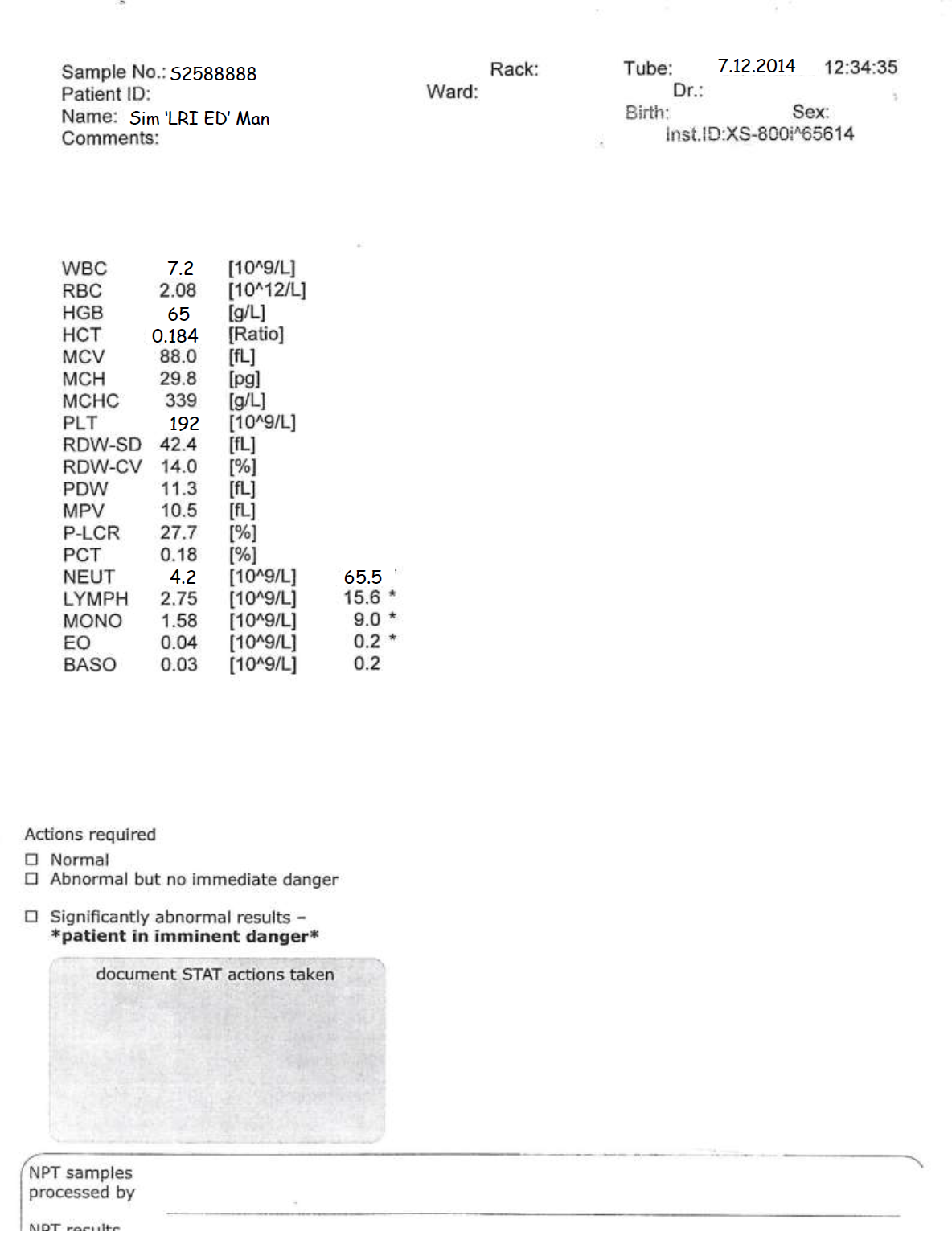 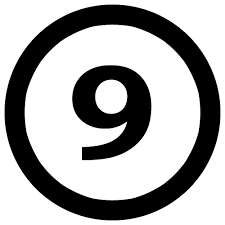